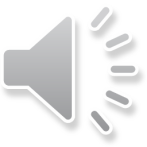 THE WORK PLAN REPORT
Literary refreshing ppt template
You content to play here, or over your copy, paste in this box, and select only only the text. You content to play here, or through your copy, paste in
this box, and select only the text.
https://www.freeppt7.com
CONTENTS
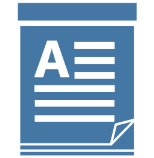 Title Bar
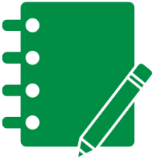 Title Bar
Title Bar
Title Bar
Title Bar
CHAPTER ONE
Title Bar
Click to add a subtitle
Click to add a subtitle
Click to add a subtitle
Click to add a subtitle
Click to add a subtitle
Click to add a subtitle
Title bar text
Click to add keywords
After you hit your content here, or by copying your text, choose paste in this box and choose to keep only the text.
25 years%
50 years%
Click to add a title
Right-click on the picture selection to set the picture format can directly replace the picture, here enter the above chart comprehensive description.
Enter the comprehensive description description of the chart above and the comprehensive description description of the chart above here.
Title bar text
Add a title
Add a title
Add a title
After you hit your content here, or by copying your text, choose paste in this box and choose to keep only the text.
After you hit your content here, or by copying your text, choose paste in this box and choose to keep only the text.
After you hit your content here, or by copying your text, choose paste in this box and choose to keep only the text.
Title bar text
Title3rd
Title1st
Add content
Title4
After you hit your content here, or by copying your text, choose paste in this box and choose to keep only the text.
Title2
Add content
Add content
After you hit your content here, or by copying your text, choose paste in this box and choose to keep only the text.
Add content
After you hit your content here, or by copying your text, choose paste in this box and choose to keep only the text.
After you hit your content here, or by copying your text, choose paste in this box and choose to keep only the text.
Title bar text
Enter the comprehensive description description of the chart above and the comprehensive description description of the chart above here.
Enter the comprehensive description description of the chart above and the comprehensive description description of the chart above here.
Advantage
Opportunity
S
W
O
T
Disadvantage
Challenge
Enter the comprehensive description description of the chart above and the comprehensive description description of the chart above here.
Enter the comprehensive description description of the chart above and the comprehensive description description of the chart above here.
Enter the comprehensive description description of the chart above, enter the comprehensive description description of the chart above, and enter the comprehensive description description of the chart above here.
Title bar text
Add a title
After you hit your content here, or by copying your text, choose paste in this box and choose to keep only the text. Your content is hit here.
Add a title
After you hit your content here, or by copying your text, choose paste in this box and choose to keep only the text. Your content is hit here.
Add a title
After you hit your content here, or by copying your text, choose paste in this box and choose to keep only the text. Your content is hit here.
Add a title
After you hit your content here, or by copying your text, choose paste in this box and choose to keep only the text. Your content is hit here.
Title bar text
80%
20%
Click to add a title
After you hit your content here, or by copying your text, choose paste in this box and choose to keep only the text.
CHAPTER TWO
Title Bar
Click to add a subtitle
Click to add a subtitle
Click to add a subtitle
Click to add a subtitle
Click to add a subtitle
Click to add a subtitle
Title bar text
Add a title
Add a title
Click add text Click Add text Click Add text Click Add text Click add text Click add text
Click add text Click Add text Click Add text Click Add text Click add text Click add text
Add a title
Add a title
Add a title
Click add text Click Add text Click Add text Click Add text Click add text Click add text
Click add text Click Add text Click Add text Click Add text Click add text Click add text
Click add text Click Add text Click Add text Click Add text Click add text Click add text
Title bar text
Add a title
Enter the comprehensive description description of the chart above here and the description description of the chart above here.
Enter the description description of the chart above here and the description description of the chart above here.
02
01
03
Add a title
Add a title
Enter the description description of the chart above here and the description description of the chart above here.
Enter the description description of the chart above here and the description description of the chart above here.
Title bar text
Add a title
Add a title
Add a title
A comprehensive description of the chart above is entered here.
A comprehensive description of the chart above is entered here.
A comprehensive description of the chart above is entered here.
2015
2016
2017
2018
2019
Add a title
Add a title
A comprehensive description of the chart above is entered here.
A comprehensive description of the chart above is entered here.
Enter the comprehensive description description of the chart above, enter the comprehensive description description of the chart above, and enter the comprehensive description description of the chart above here.
Title bar text
Click here to add paragraph text Click here to add paragraph text Click here to add paragraph text Click here to add paragraph text Click here to add paragraph text Click here to add paragraph text
Positive advantage
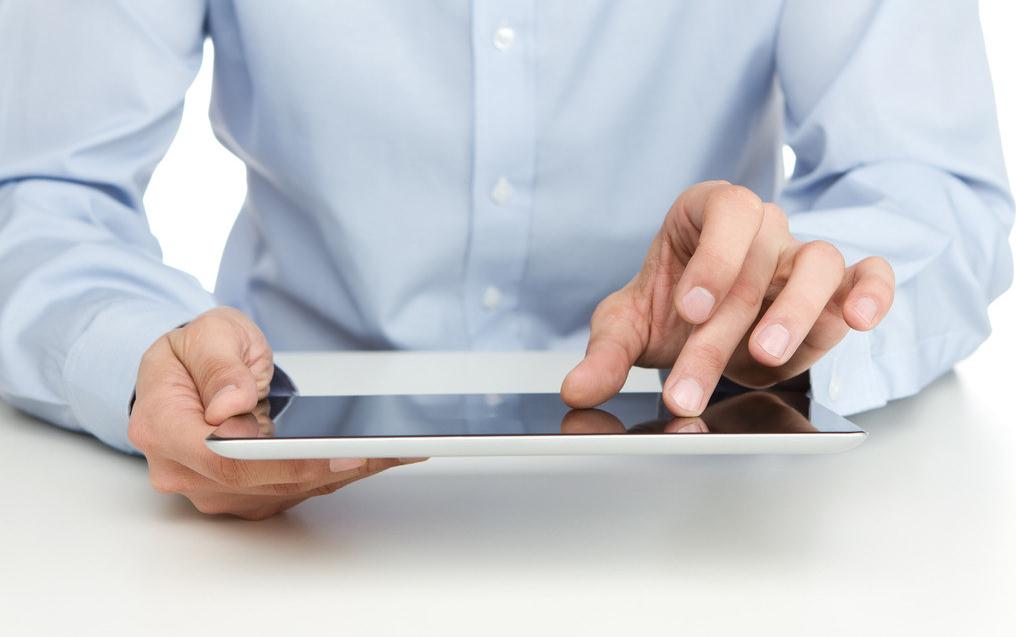 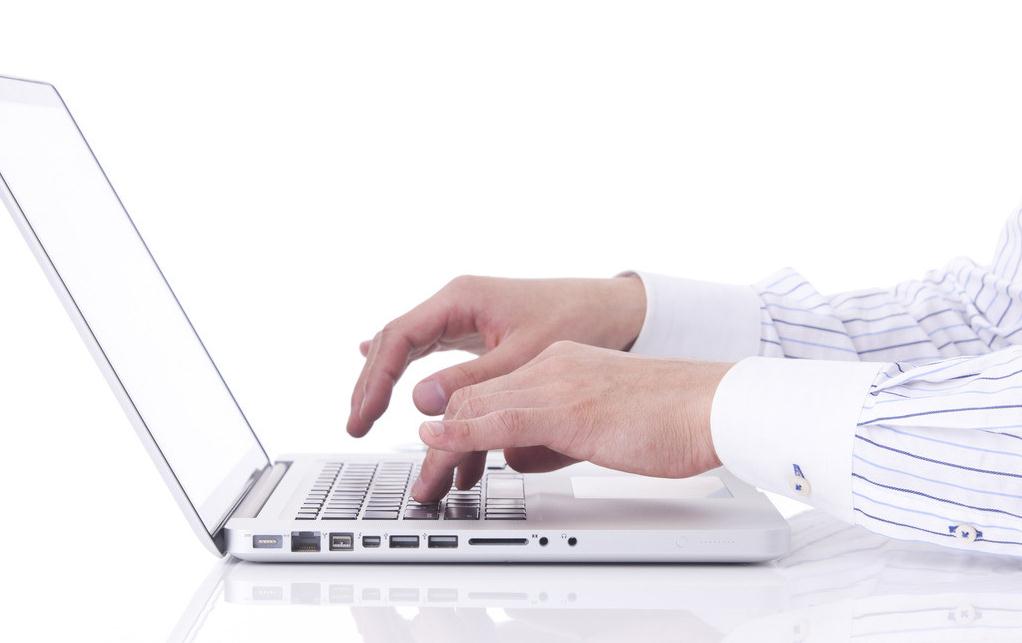 Negative advantages
Click here to add paragraph text Click here to add paragraph text Click here to add paragraph text Click here to add paragraph text Click here to add paragraph text Click here to add paragraph text
Add the title
Click here to add content
Click here to add content
Add the title
Click here to add content
Click here to add content
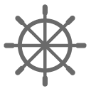 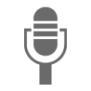 Title bar text
Add the title
Click here to add content
Click here to add content
Add the title
Click here to add content
Click here to add content
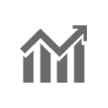 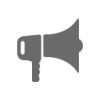 Title bar text
Enter your title
Enter your text here, enter your text here Enter your text
Enter your title
Enter your text here, enter your text here Enter your text
04
01
02
05
Enter your title
Enter your text here, enter your text here Enter your text
Enter your title
Enter your text here, enter your text here Enter your text
03
06
Enter your title
Enter your text here, enter your text here Enter your text
Enter your title
Enter your text here, enter your text here Enter your text
CHAPTER FOUR
Title Bar
Click to add a subtitle
Click to add a subtitle
Click to add a subtitle
Click to add a subtitle
Click to add a subtitle
Click to add a subtitle
Title bar text
Enter your title
Enter your text Please enter your text
Enter your title
Enter your text here, enter your text here
Year-end summary
Work report
New Year's Resolutions
Work report
Enter your title
Enter your text Please enter your text
Enter your title
Enter your text here, enter your text here
Title bar text
Series One
Click Add description Text Click Add caption
Series 2
Click Add description Text Click Add caption
Series 3
Click Add description Text Click Add caption
Add text messages
Add caption edit here Add caption text Here Add caption text Here Add caption text Here Add caption text Here Add caption text Add caption text Add caption text Add caption text Add caption text Add caption text Add caption text Add caption text
Title bar text
Add the appropriate text, one page is best not to exceed200,Add the appropriate text, one page is best not to exceed200,Add the appropriate text, one page is best not to exceed200Add the appropriate text, one page is best not to exceed200,Add the appropriate text, one page is best not to exceed200,Add the appropriate text
Enter text
Enter text
Enter text
Title bar text
Add text one
Add Text Two
Add text messages
Add caption text Here Add caption
Add text messages
Add caption text Here Add caption
Add Text Six
Add Text Three
Add text messages
Add caption text Here Add caption
Add text messages
Add caption text Here Add caption
Add Text Four
Add Text Five
Add a text description
Add text messages
Add caption text Here Add caption
Add text messages
Add caption text Here Add caption
Title bar text
Add caption text Add caption Text Add caption text Add caption text Add caption Add caption text Add caption text Add caption text Add caption.
Add caption text Add caption Text Add caption text Add caption text Add caption Add caption text Add caption text Add caption text Add caption.
Add caption text Add caption Text Add caption text Add caption text Add caption Add caption text Add caption text Add caption text Add caption.
Title bar text
Add the appropriate text, one page of text is best not more than200
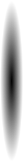 Add the appropriate text, one page of text is best not more than200
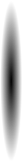 D
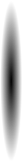 C
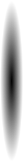 B
Add the appropriate text, one page of text is best not more than200
A
Add the appropriate text, one page of text is best not more than200
CHAPTER THREE
Title Bar
Click to add a subtitle
Click to add a subtitle
Click to add a subtitle
Click to add a subtitle
Click to add a subtitle
Click to add a subtitle
Title bar text
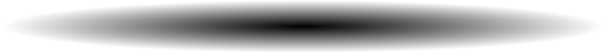 01
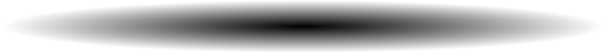 02
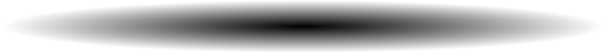 03
Add text
Add the appropriate text, it is best not to exceed200Word
Add text
Add the appropriate text, it is best not to exceed200Word
Add text
Add the appropriate text, it is best not to exceed200Word
Title bar text
Add a text title
Add a text title
Add text messages
Add caption text Here Add caption
Add text messages
Add caption text Here Add caption
Add a text title
Add a text title
Add text messages
Add caption text Here Add caption
Add text messages
Add caption text Here Add caption
Title bar text
Click to add a title
Click to add a title
Click to add a title
Click to add a title
Click to add a title
Click to add a title
Click to add a title
Click to add a title
Click to add a title
Click to add a title
Add text
Add text
Add text
Add text
Add text
Click to add a title
Title bar text
2019Annual Profit Comparison Table
2017
Add a meeting subtitle
After you hit your content here, or by copying your text, choose paste in this box and choose to keep only the text.
2018
2016
2019
After you hit your content here, or by copying your text, choose paste in this box and choose to keep only the text.
After you hit your content here, or by copying your text, choose paste in this box and choose to keep only the text.
After you hit your content here, or by copying your text, choose paste in this box and choose to keep only the text.
Title bar text
35%
55%
21%
42%
94%
89%
Click to enter the text
Click to enter the text
Click to enter the text
Click to enter the text
Click to enter the text
Click to enter the text
Title bar text
Add a title
Add a title
Add a title
Enter the description description of the chart above here.
Enter the description description of the chart above here.
Enter the description description of the chart above here.
01
02
03
04
05
06
Add a title
Add a title
Add a title
Enter the description description of the chart above here.
Enter the description description of the chart above here.
Enter the description description of the chart above here.
CHAPTER FIVE
Title Bar
Click to add a subtitle
Click to add a subtitle
Click to add a subtitle
Click to add a subtitle
Click to add a subtitle
Click to add a subtitle
Title bar text
Click here to add paragraph text, click here to add paragraph text, click here to add paragraph text.
Title bar text
Click here to add paragraph text, click here to add paragraph text.
Click here to add paragraph text, click here to add paragraph text.
Strategic guidance
Financial support
Policy tilt
Personnel help
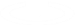 Click here to add paragraph text, click here to add paragraph text.
Click here to add paragraph text, click here to add paragraph text.
Title bar text
1
2
4
3
5
7
6
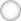 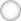 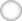 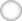 Title bar text
The correct grasp of time nodes
Correct for market growth trends
The correct way to enter the market
The right grasp of the selling point of the commodity
Click here to add paragraph text Click here to add paragraph text
Click here to add paragraph text Click here to add paragraph text
Click here to add paragraph text Click here to add paragraph text
Click here to add paragraph text Click here to add paragraph text
Title bar text
D
B
A
C
Click to add a title
Click to add a title
Click here to add text
Click here to add text
Click here to add text
Click here to add text
Click here to add text
Click here to add text
Click to add a title
Click to add a title
Click here to add text
Click here to add text
Click here to add text
Click here to add text
Click here to add text
Click here to add text
Title bar text
3
2
1
4
Click here to add text
Click here to add text
Click here to add text
Click here to add text
Click here to add text
Click here to add text
Click here to add text
Click here to add text
Click here to add text
Click here to add text
Click here to add text
Click here to add text
Positive view
Click here to add text
Click here to add text
Click here to add text
Click here to add text
Click here to add text
Click here to add text
Click here to add text
Click here to add text
Click here to add text
Click here to add text
Click here to add text
Click here to add text
1
2
3
4
Counterpoint view
Thank you for watching
https://www.freeppt7.com
Gift icons
Super practical icons for financial classes1st